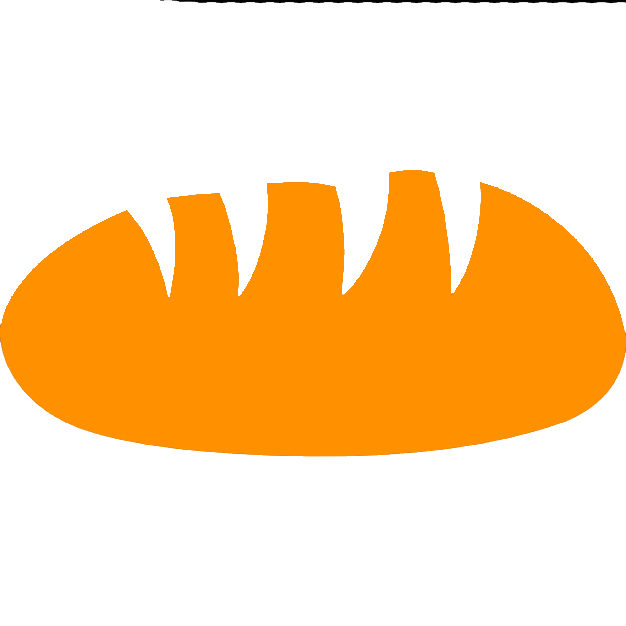 Vincent VOYANTE
TITULO DO TRABALHO
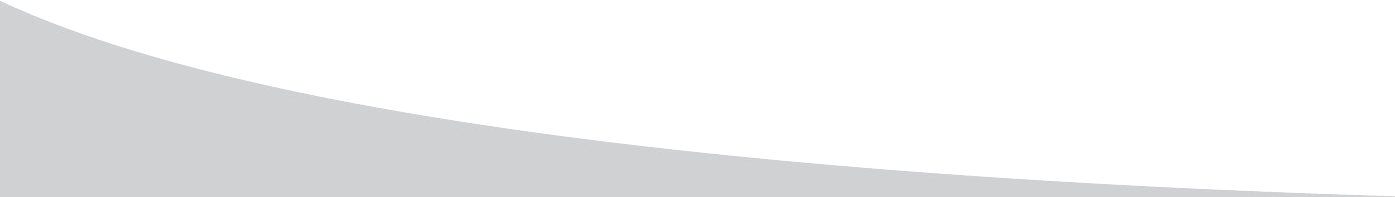 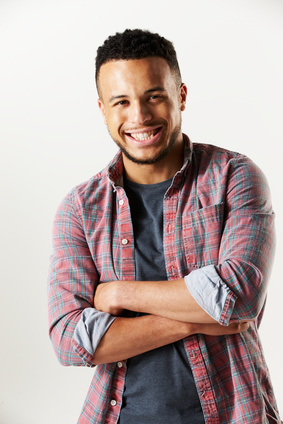 OBJETIVO
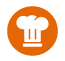 Lorem ipsum dolor sit amet, consectetur adipiscing elit. Morbi tristique sapien nec nulla rutrum imperdiet. Nullam faucibus augue id velit luctus maximus. Interdum et malesuada fames ac ante ipsum primis in faucibus.
FORMAÇÃO
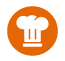 2013-2014
Contato
2013-2014
EXPERIÊNCIA PROFISSIONAL
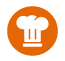 Qualificações
2013-2014
2013-2014
2013-2014
Informações adicionais
2013-2014